«Речь -  на кончиках пальцев!»Речь – один из мощных факторов и стимулов развития ребёнка.
Речь – основное средство общения людей
Правильная, выразительная речь –             звуковой портрет человека.
Развитие мелкой моторики рук
Чтобы четко говорить будем с пальцами дружить
Мелкая моторика связана: 
 с нервной системой
 с зрением  
 с вниманием
 с памятью
 и восприятием ребёнка 
    
Развитие мелкой моторики и развитие речи 
                         очень тесно связаны.  

При стимуляции моторных навыков пальцев рук
речевой центр начинает активизироваться.
Игры и упражнения для развития мелкой моторики
игры с пальчиками, сопровождающиеся стишками и потешками. 
специальные упражнения без речевого сопровождения – пальчиковая гимнастика.
игры и действия с игрушками и предметами: пуговицы, палочки, зёрна, бусы, колечки, застёжки, мозаика и т.д.
изобразительная деятельность: лепка, раскрашивание картинок, обведение контуров, штриховка, рисование разными способами, работа с ножницами, поделки из природного материала и т.д.
Упражнения по выработке обобщенного двигательного образа предмета
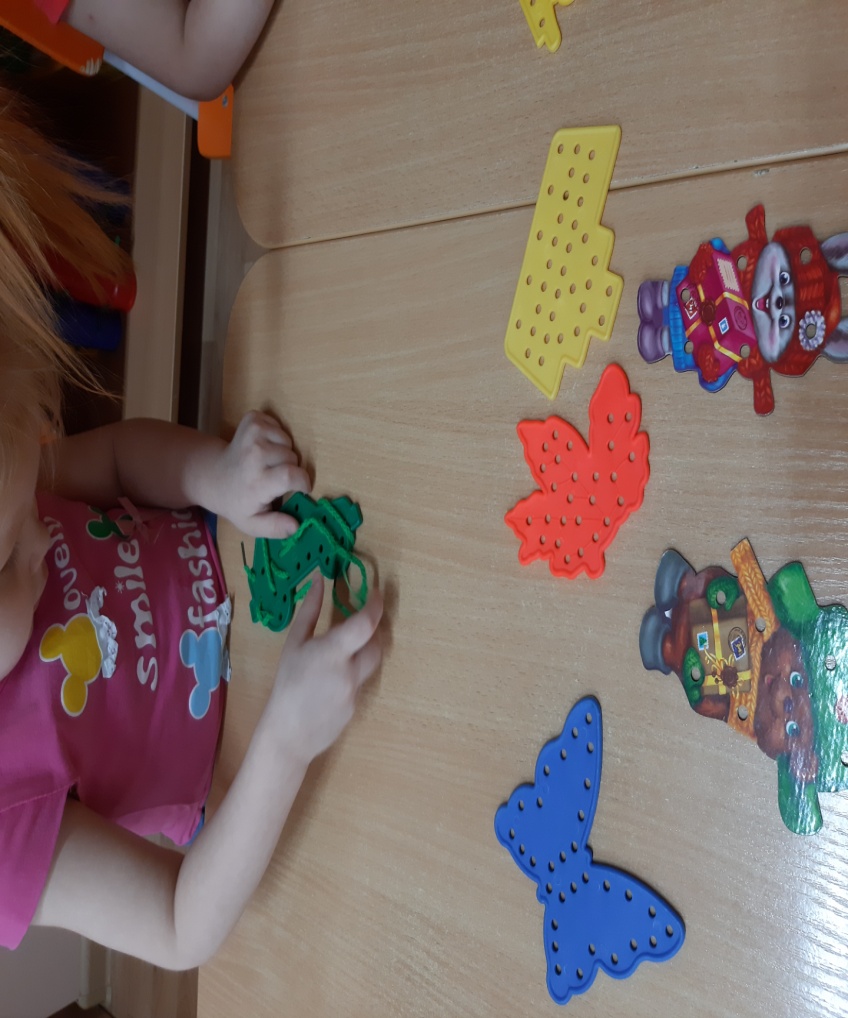 шнуровка
Упражнения по выработке мускульной памяти
шестигранными
 карандашами
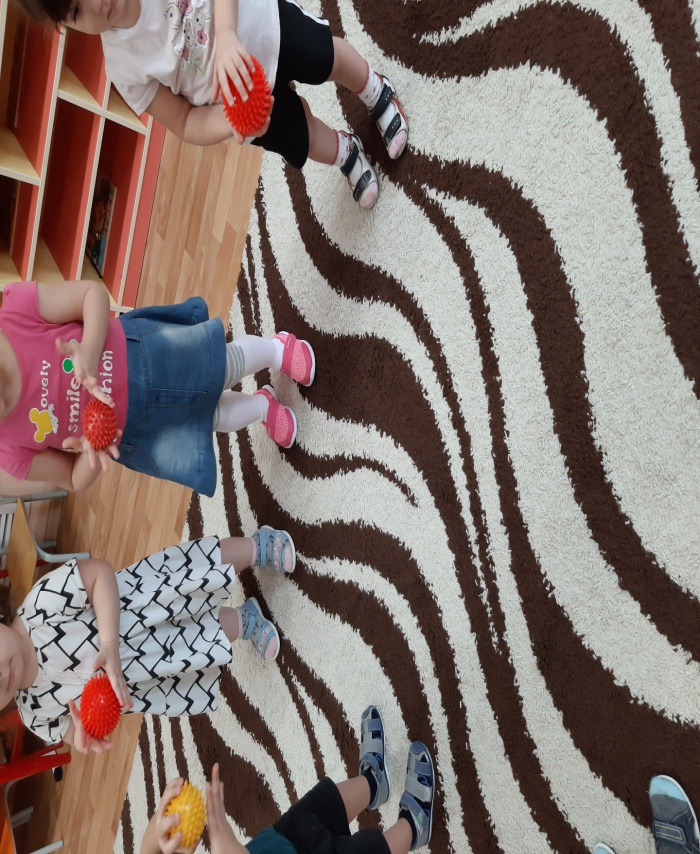 массаж и самомассаж кистей и пальцев рук  мячиками-ёжиками
Упражнения для развитиятактильной чувствительности
с крупами
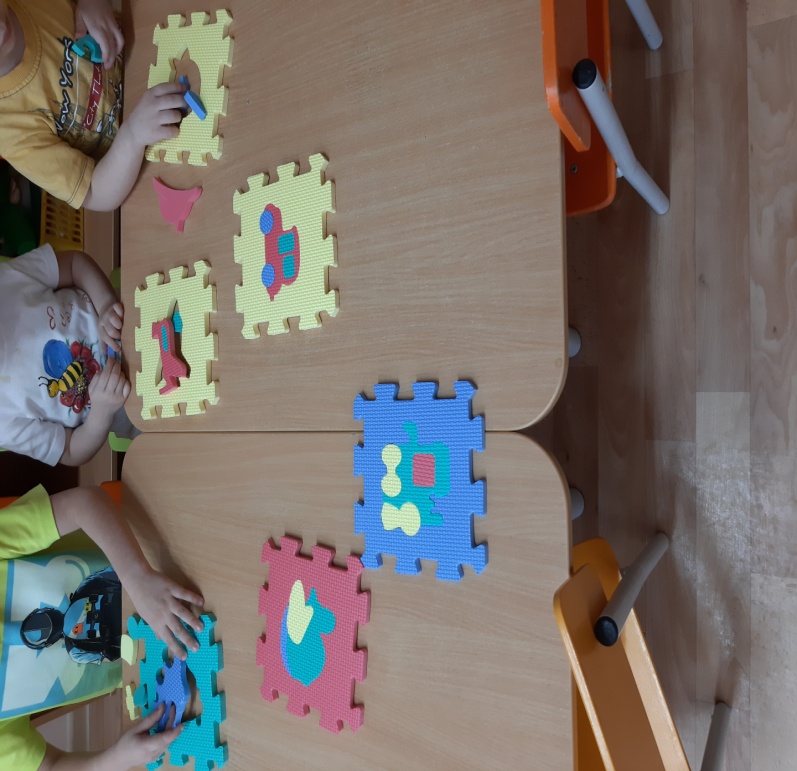 пазлы
с  прищепками
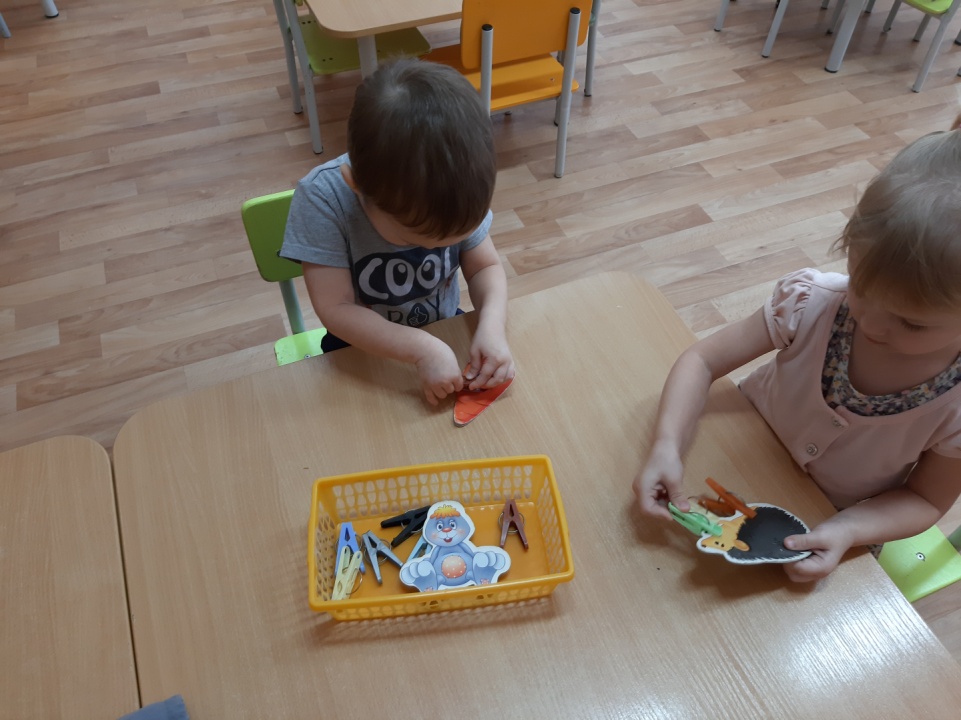 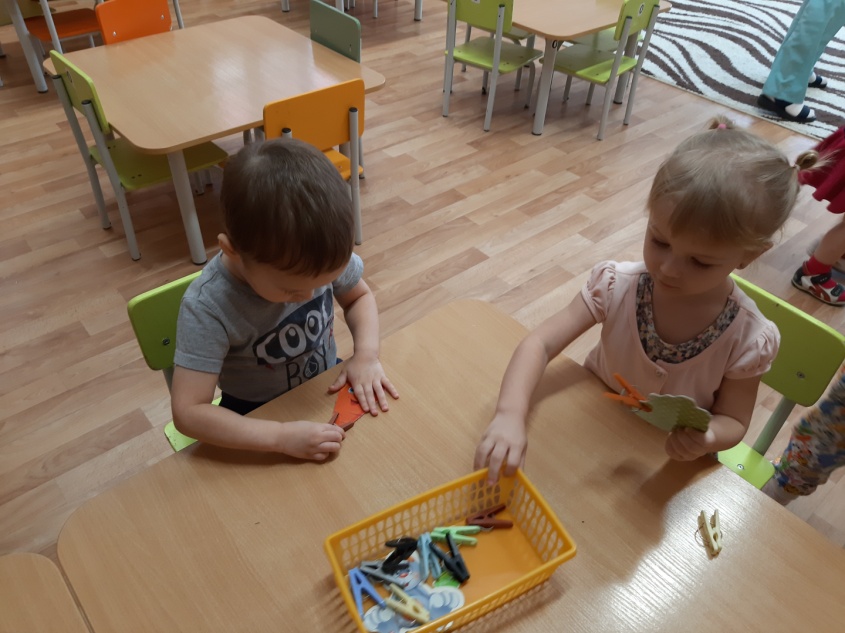 А знаете ли вы?
-  На кистях рук располагается множество

               акупунктурных точек, массируя которые можно

               воздействовать на внутренние органы  человека, 

               рефлекторно связанные с ними.



 -  Зоны области головы — на кончиках пальцев обеих рук;
 

-  Полости черепа — на кончиках остальных .
-  функция движения руки всегда тесно связана с 

функцией речи: развитие первой способствует развитию 

второй, т.к. моторные и речевые центры в коре головного 

мозга расположены рядом;

              -  развитие функций обеих рук обеспечивает развитие 

«центров» речи в обоих полушариях, и как следствие, даёт

преимущества в интеллектуальном развитии, поскольку 

речь теснейшим образом связана с мышлением;